Trust Strategic Objective
Priority areas for the service
Defined workstreams / projects / programmes for 24-25
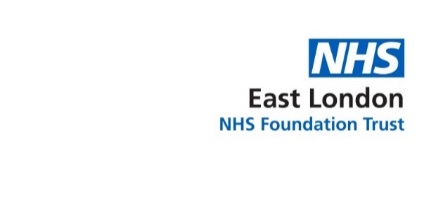 Living Well
Working with our communities to enable equitable health promotion, prevention and living well.
QI Project(s) working with service users and communities to support prevention, self-management and patient activation.
AHPs involved within community place-based models of care and clinical pathway innovation e.g. Trieste, Intermediate Care and Integrated Neighbourhood Teams
AHP Primary Care roles development and support
Improved Population Health
AHP Leadership

Raising visibility, diversity, reach & influence within clinical pathways & system transformation.
QI project to develop and support diverse AHP Leaders who are able to be authentic, bring whole selves to work & reflect the communities we serve.
Review AHP leadership structures, support and development opportunities
Develop AHP communities of practice and/or professional networks
Celebrating and share AHP innovation and success through conferences, website and newsletters
AHP 2024/25 
Annual Plan Priorities 

To Grow and develop AHPs at ELFT to reflect and meet the needs of our service users
Improved Experience of Care
AHP Workforce Development

Growing and developing diverse AHP careers with equity of opportunities
QI Recruitment and Retention Project with focus on AHP Development Band 5-7
Scope AHP Workforce dashboard
AHP Support worker development project 
Apprenticeship and undergraduate placement expansion
AHP Advanced clinical and consultant practice expansion
Improved Staff Experience
High quality, safe, effective and sustainable healthcare


Enabling right care, right time and right place to improve health outcomes.
Increase AHP use of digital tools and enabling technology to improve access and pathway efficiencies
Implement AHP job planning 
AHP Annual safe staffing reviews
Widening access to AHPs to meet physical health needs in mental health
Scoping AHP Quality Dashboard 
Develop AHP Clinical effectiveness champions/forum (Education/QI/Research)
Develop ELFT AHP champions/networks within Sustainability, Digital and EDI
Improved Value